Kokonaisnettomuutto ikäryhmittäin, kunnittain ja seutukunnittain  Etelä-Savossa 2022
Kokonaisnettomuutto sisältää sekä maan sisäisen muuton että siirtolaisuuden.
Lähde: Tilastokeskus, Muuttoliike , 1.1.2023 aluejako 							                   päivitetty: 9.6.2023 / jk
Kokonaisnettomuutto ikäryhmittäin Enonkoskella ja Hirvensalmella 2022
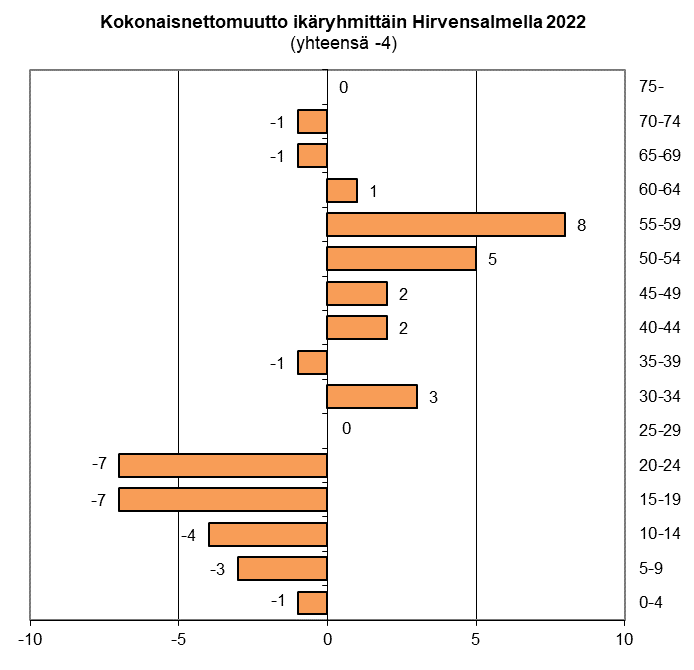 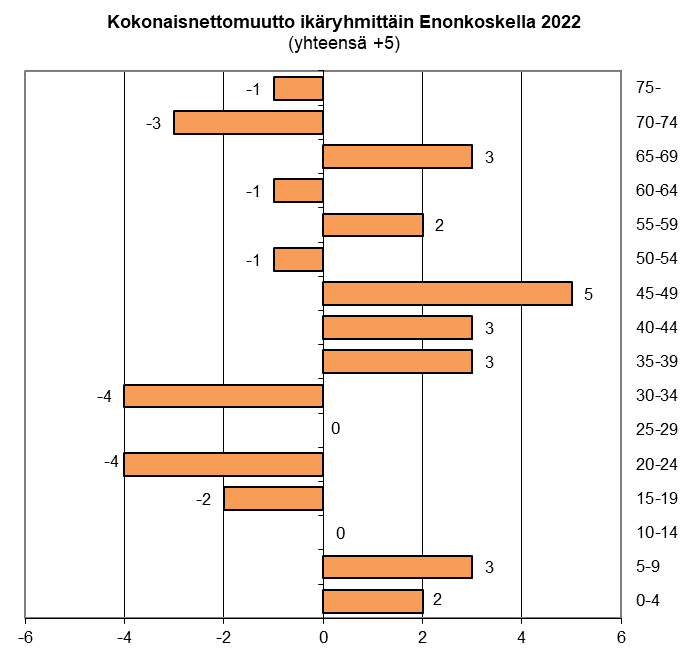 Kokonaisnettomuutto sisältää sekä maan sisäisen muuton että siirtolaisuuden.
Lähde: Tilastokeskus, Muuttoliike , 1.1.2023 aluejako 							                   päivitetty: 9.6.2023 / jk
Kokonaisnettomuutto ikäryhmittäin Juvalla ja Kangasniemellä 2022
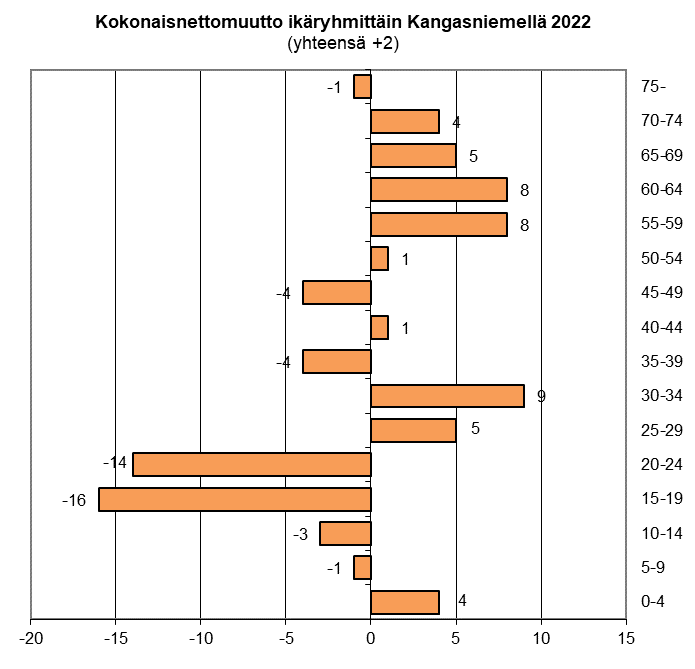 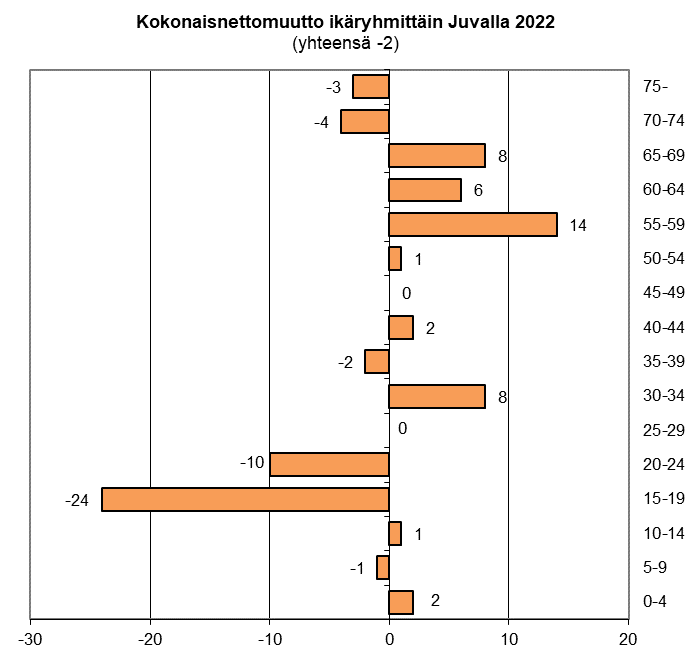 Kokonaisnettomuutto sisältää sekä maan sisäisen muuton että siirtolaisuuden.
Lähde: Tilastokeskus, Muuttoliike , 1.1.2023 aluejako 							                   päivitetty: 9.6.2023 / jk
Kokonaisnettomuutto ikäryhmittäin Mikkelissä ja Mäntyharjulla 2022
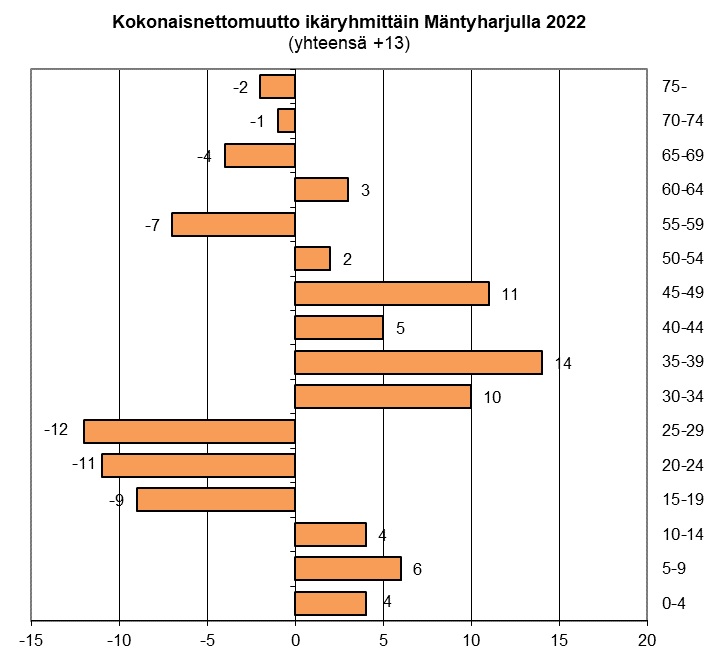 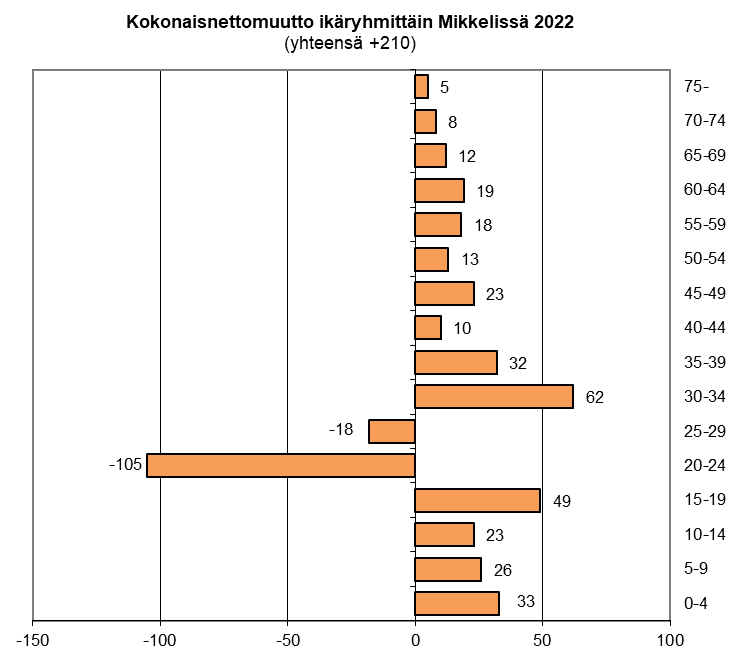 Kokonaisnettomuutto sisältää sekä maan sisäisen muuton että siirtolaisuuden.
Lähde: Tilastokeskus, Muuttoliike , 1.1.2023 aluejako 							                   päivitetty: 9.6.2023 / jk
Kokonaisnettomuutto ikäryhmittäin Pertunmaalla ja Pieksämäellä 2022
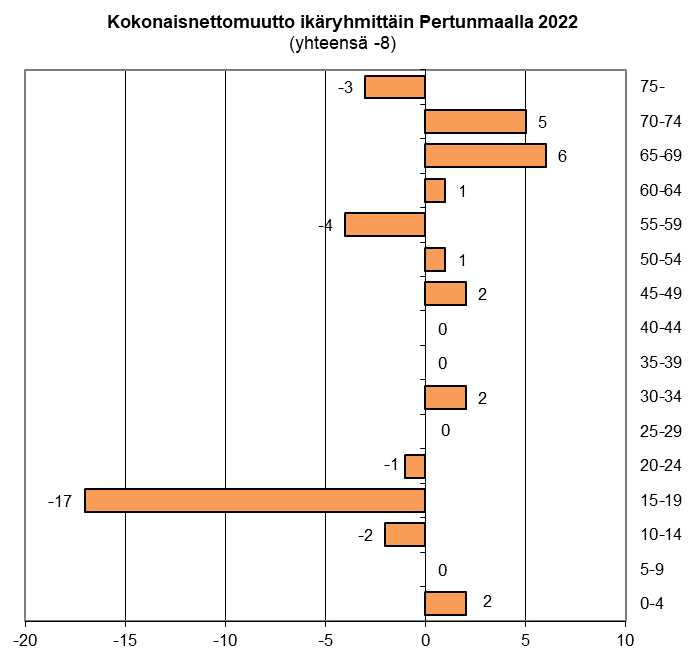 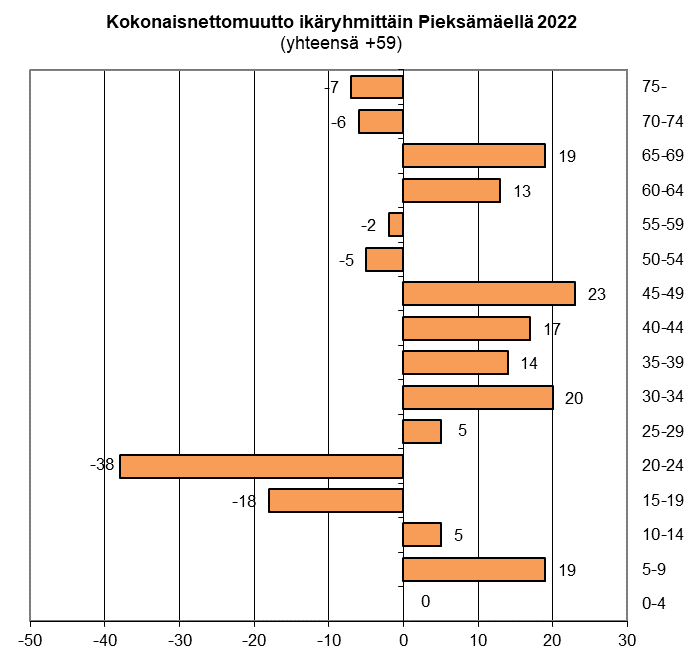 Kokonaisnettomuutto sisältää sekä maan sisäisen muuton että siirtolaisuuden.
Lähde: Tilastokeskus, Muuttoliike , 1.1.2023 aluejako 							                   päivitetty: 9.6.2023 / jk
Kokonaisnettomuutto ikäryhmittäin Puumalassa ja Rantasalmella 2022
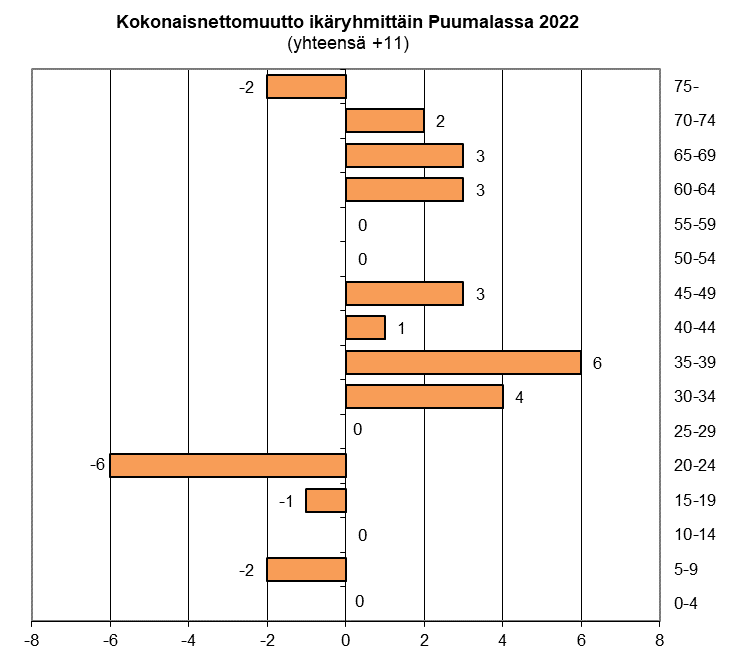 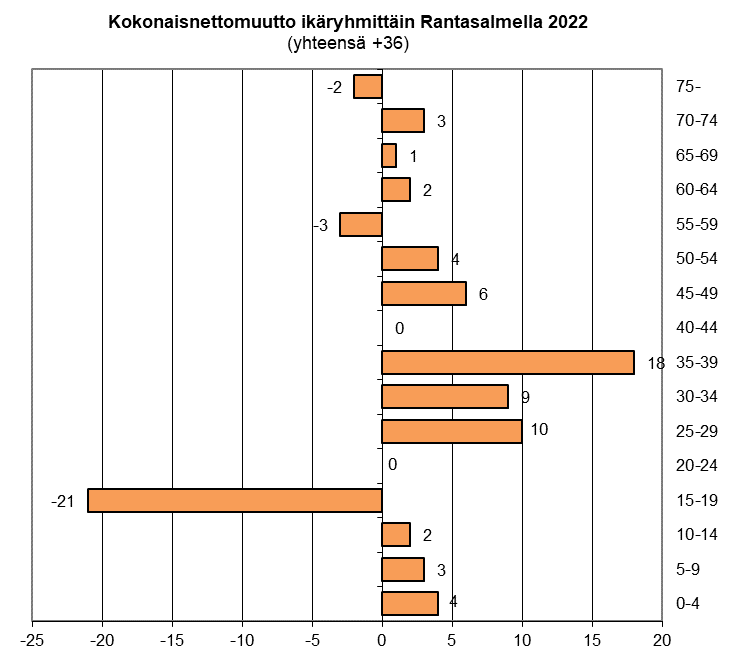 Kokonaisnettomuutto sisältää sekä maan sisäisen muuton että siirtolaisuuden.
Lähde: Tilastokeskus, Muuttoliike , 1.1.2023 aluejako 							                   päivitetty: 9.6.2023 / jk
Kokonaisnettomuutto ikäryhmittäin Savonlinnassa ja Sulkavalla 2022
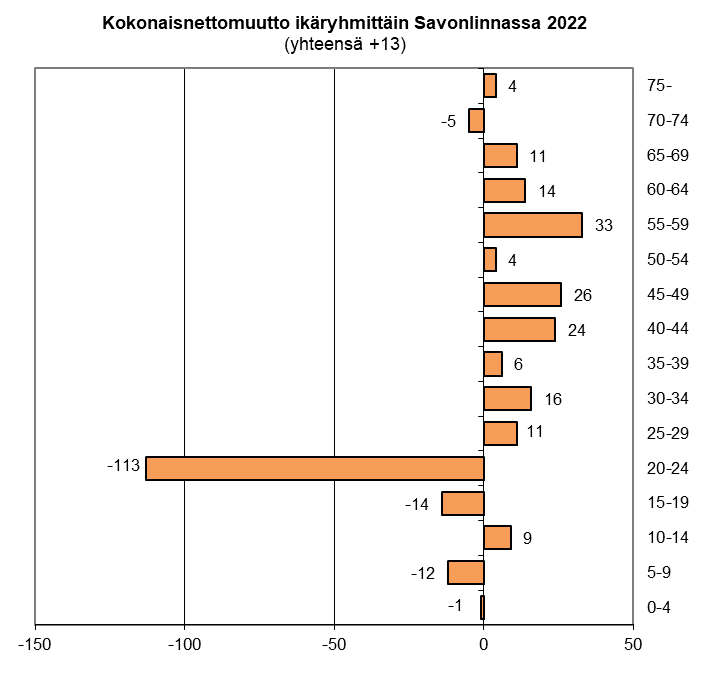 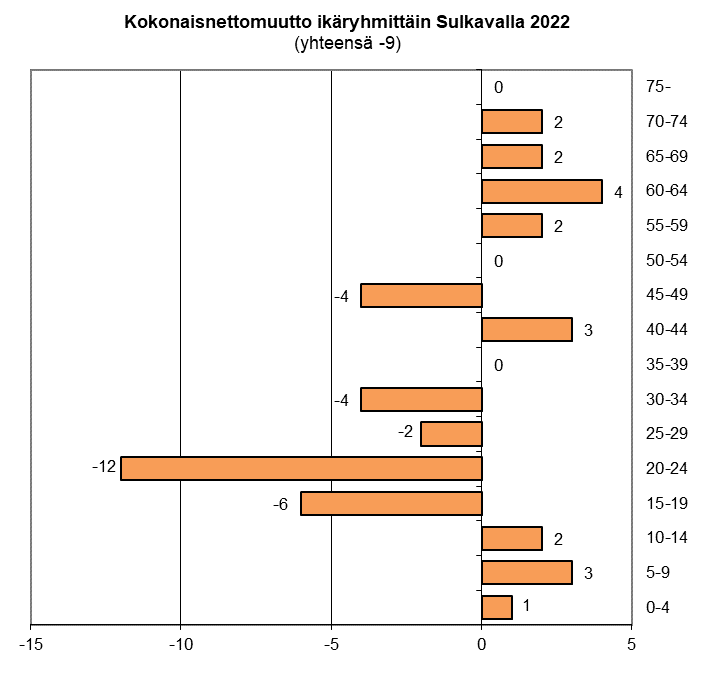 Kokonaisnettomuutto sisältää sekä maan sisäisen muuton että siirtolaisuuden.
Lähde: Tilastokeskus, Muuttoliike , 1.1.2023 aluejako 							                   päivitetty: 9.6.2023 / jk